संभववाद संकल्पना ( Concept of Possibilism)
Dr. Maulana Sayed
Dept. of Geography
Swami Vivekanand Mahavidyalaya,Mukramabad
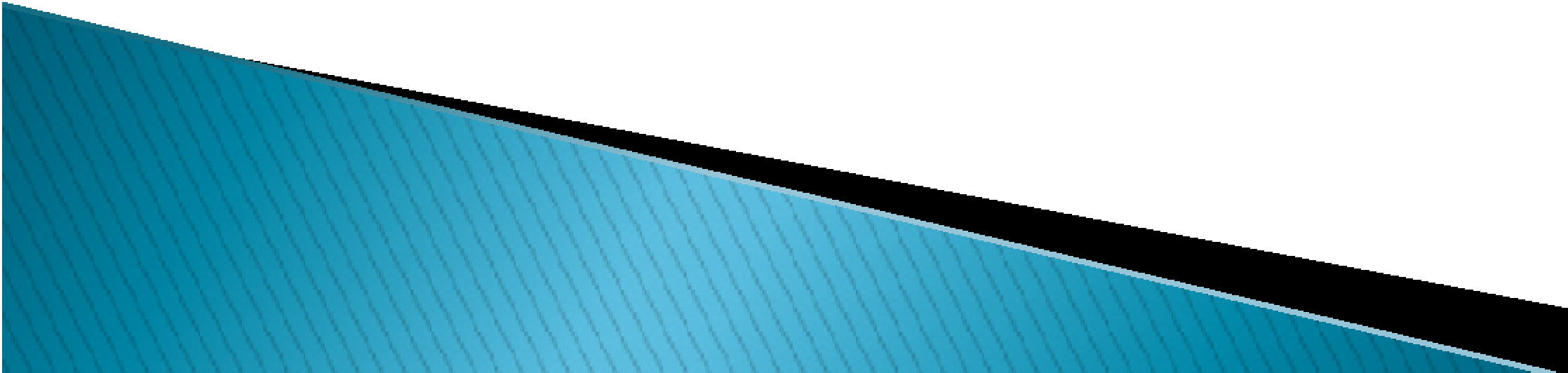 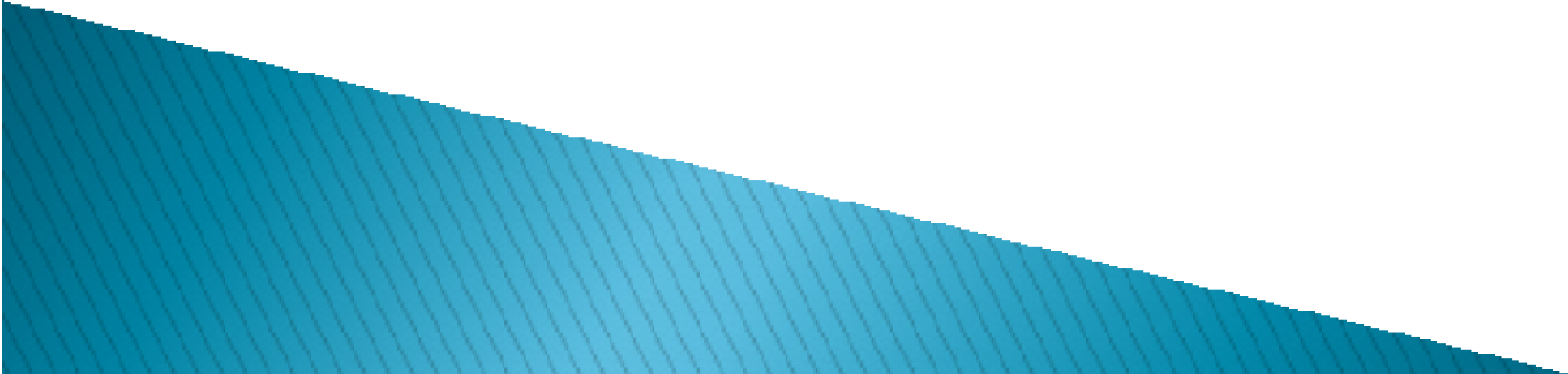 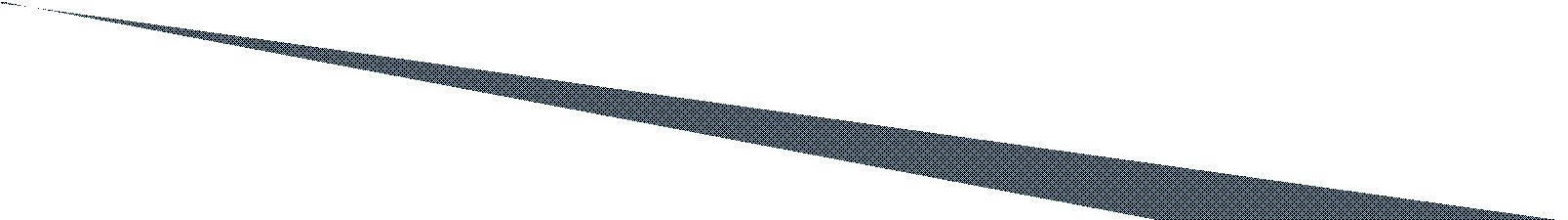 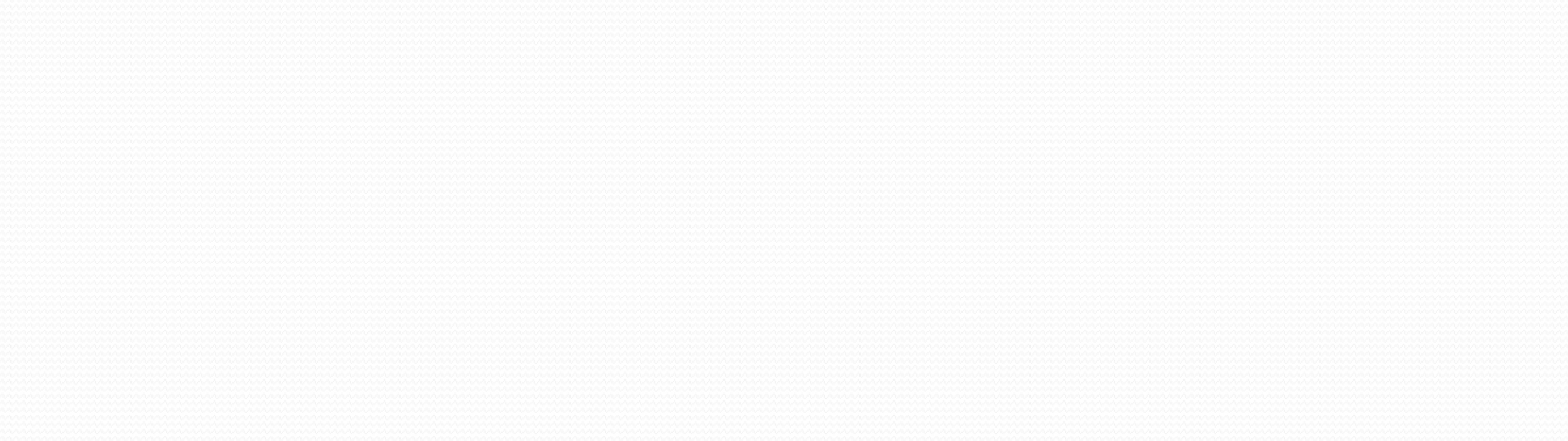 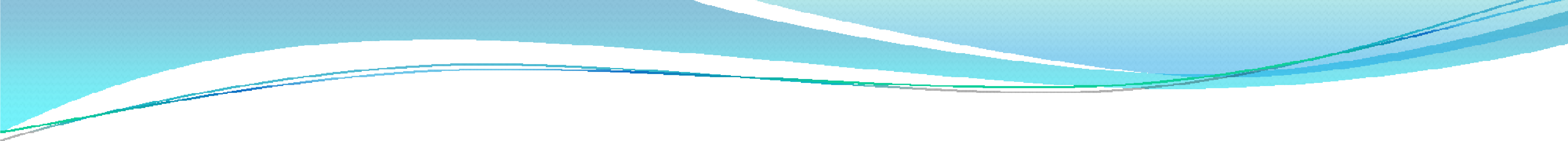 संभववाद संकल्पना ( Concept of Possibilism)
निसर्ग मानवापेक्षा श्रेष्ठ असून मानव निसर्गाचा दास आहे. ही मध्यवर्ती कल्पना असलेल्या निसर्गप्रभाववाद या संकल्पनेचे महत्व २० व्या शतकात कमी होवू लागले. कारण बुद्धी, कौशल्य, प्रयत्न, दूरदृष्टी, शास्त्रीय व तांत्रिक ज्ञानाच्या आधारे औद्योगिक, सांस्कृतिक, सामाजिक, आर्थिक विकास घडवून आणणाऱ्या मानवाला आपण निसर्गाचे दास आहोत हे मान्य नव्हते. खरे तर  जोपर्यंत मानव अज्ञानी आहे तोपर्यंतच निसर्ग प्रभाववाद संकल्पना जिवंत राहू शकते. मानव निसर्गाचा दास आहे हे स्वीकार करणे हे अज्ञानाचे द्योतक आहे. मानव जसजसा सज्ञानी व सुसंस्कृत होत जाईल तसतसा त्यांच्यावरील नैसर्गिक पर्यावरणाचा प्रभाव कमी कमी होत जातो. त्यामुळे निसर्गातील मानवाचे महत्व वाढू लागते व  तो आपले श्रेष्ठत्व सिद्ध करतो.
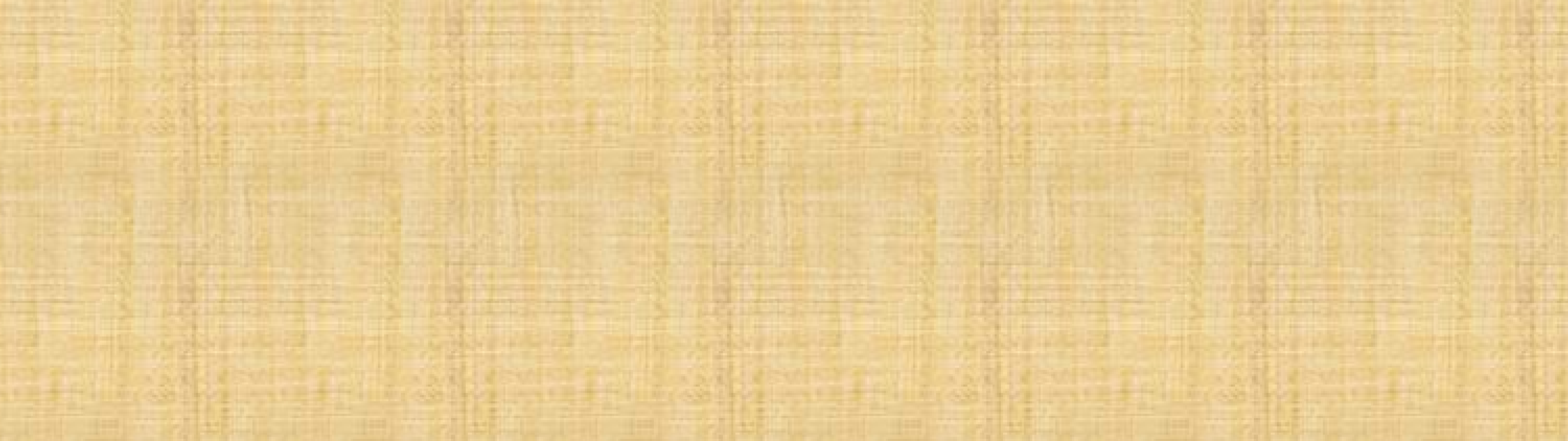 संभववाद संकल्पनेचा अर्थ : 
संभववाद ही संकल्पना 'शक्यतावाद' 'मानववाद' या नावानेही ओळखली जाते. फ्रांसमध्ये ही संकल्पना उदयाला आलेली असल्यामुळे ती 'भूगोलातील फ्रेंच विचारसरणी' (French school of Geography) या नावानेही ओळखली जाते. संभववाद या विचारसरणीचा जन्मदाता फ्रेंच भूगोलतत्ववेत्ता विदाल-दि-ला-ब्लाश असून जीन ब्रुन्स, डिमॉजिऑन, फेबर, सॉवर, बोमेन इत्यादी फ्रेंच व अमेरिकन भूगोल तज्ञांनी या विचारसरणीचा विकास केला. या विचारसरणीसाठी Possibilism हा शब्दप्रयोग सर्वप्रथम फेबर या भूगोलतज्ञाने केला.
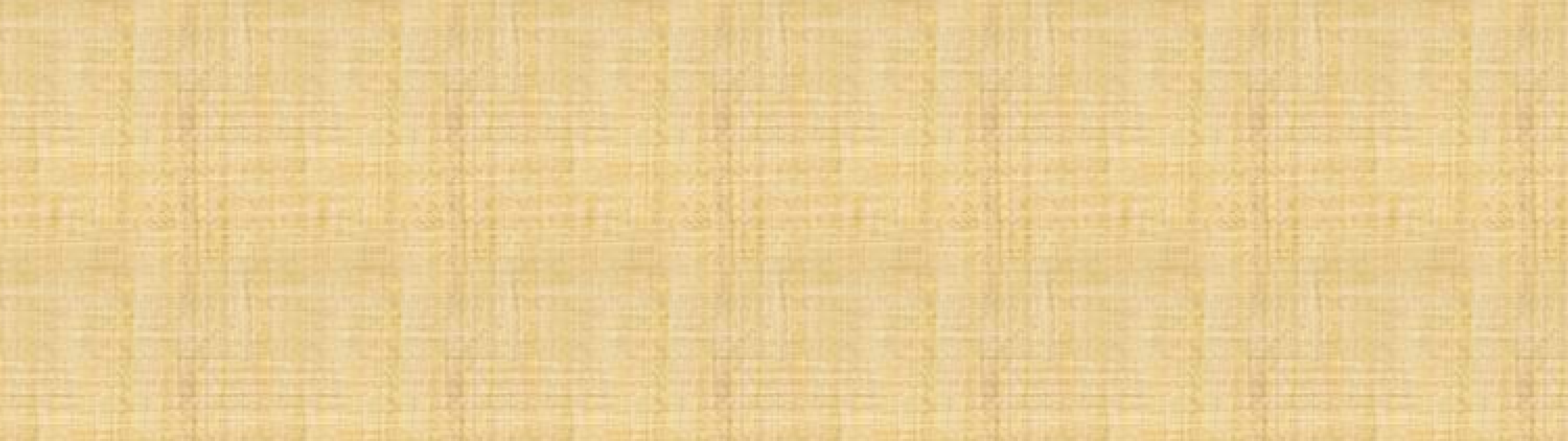 विविध तज्ञांचे संभववादाविषयीचे मत
1. विदाल-दि-ला-ब्लाश :-
	विदाल-दि-ला-ब्लाश हे संभववादाचे जन्मदाते आहेत.निसर्ग संभावना किंवा शक्यता (Possibilities) निर्माण करतो. निसर्गाने निर्माण केलेल्या या संभावनांचा स्वामी मानवच असून तो आपल्या इच्छेनुसार आणि आवडीनुसार त्याचा वापर करून घेतो. निसर्ग आणि मानव यांचे परस्पर संबंध सतत बदलत असतात.
2. फेबर :-
	फेबर या तज्ञाने या विचारसरणीस 'संभववाद' हे नाव देवून असे स्पष्ट केले की, भौतिक पर्यावरणाचे महत्व गौण आहे. वास्तवतः मानव हा निष्क्रीय प्राणी नसून तो एक क्रियाशील शक्ती आहे, जो निरंतर पर्यावरणात परिवर्तन घडवून आणतो.
3. डिमॉजिऑन :-
	डिमॉजिऑन हे ब्लाशचे अनुयायी होते. डिमाँजिऑनने युरोप खंडाचे भौगोलिक अध्ययन करून मानव निवासाच्या संदर्भात संशोधन कार्य केले. त्यांनी पर्यावरणापेक्षा मानवी क्रियांना महत्व देवून मानवाकडून पर्यावरणात केल्या जाणाऱ्या परिवर्तनाचे महत्व विशद केले.
े	े
4. ईसा बोमेन :-
	ईसा बोमेन हे संभववादाचे समर्थक होते. त्यांनी अनेक ग्रंथ लिहिलेले आहेत. त्यांच्या Geography and Social Science या ग्रंथामध्ये/पर्यावरण व मानव यांच्यातील परस्पर संबंधाचे विवेचन संभबबादी दृष्टीकोनातून केलेले आहे. नैसर्गिक पर्यावरणाच्या सीमामध्ये मानव आपली निवड कशाप्रकारे करतो या संबंधीचे स्पष्टीकरण वीमेन यांनी बटाटे (आलू) आणि मका यांच्या शेती विस्ताराद्वारे केलेले आहे.
5. कार्ल सावर :-
	 पर्यावरण आणि मानव यांच्या कार्यकारणभावामध्ये मानवाच्या कार्याचे महत्व स्पष्ट केले होते. पण त्यांनी आधुनिक युगातील निश्चयवाद (Present day (determinsm) मान्य करून पर्यावरण व मानव यांच्यातील समायोजनालाच (adjustment) अधिक महत्व दिले. 
6. गोल्डनविजर :-
	 मानव संस्कृतीच्या विकासासाठी निसर्ग केवळ वस्तू प्राप्त करून देण्यापलीकडे आणखी कांहीही करू शकत नाही.
THANK	YOU…